ATOMIC ENERGY CENTRAL SCHOOL, NARORA
MODULE 2/2
BY-
Abhilasha Chauhan
(TGT English)
(Ad hoc)
ASHOKA , THE EMPEROR WHO GAVE UP WAR
MODULE 2/2
CLASS 6
HISTORY 
CHAPTER 8
ASHOKA , THE EMPEROR WHO GAVE UP WAR
ASHOKA , a unique ruler
He was the first ruler who tried to take his message to the people through inscriptions.
Most of his inscriptions were written in Brahmi script and were in Prakrit.
He also instructed his officials to read his message to those who could not read it themselves.
He was the only ruler in the history of the world who gave up conquest after wnning a war.
ASHOKA’S WAR IN KALINGA
KALINGA is the ancient name of coastal Orissa.
ASHOKA, fought a war to conquer kalinga.
After the war he was so horrified when he saw the violence and bloodshed that he decided not to fight anymore wars. 
That is why he decide to observe dhamma and to teach others about it as well
WHAT WAS ASHOKA’S DHAMMA?
DHAMMA is the Prakrit word for the Sanskrit word DHARMA.
It does not involve worship of a God or performance of a sacrifice.
ASHOKA  was inspired by the teachings of buddha
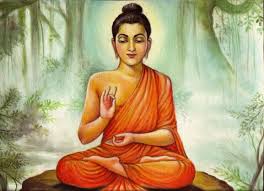 PROBLEMS THAT TROUBLED HIM
People followed different religions in the empire and this sometimes led to conflict.
Animals were sacrificed.
Slaves and servants were ill treated.
STEPS TAKEN BY ASHOKA
He appointed officials known as DHAMMA MAHAMATTA who went from place to place teaching people about DHAMMA.
He also sent messengers to spread ideas about DHAMMA to others lands such as SYRIA,EGYPT,GREECE and SRILANKA.
THANK YOU